Cla I
Uncut DNA
Hind III
Bam HI
Eco RI
Hae III
Sal I
Ladder
bp
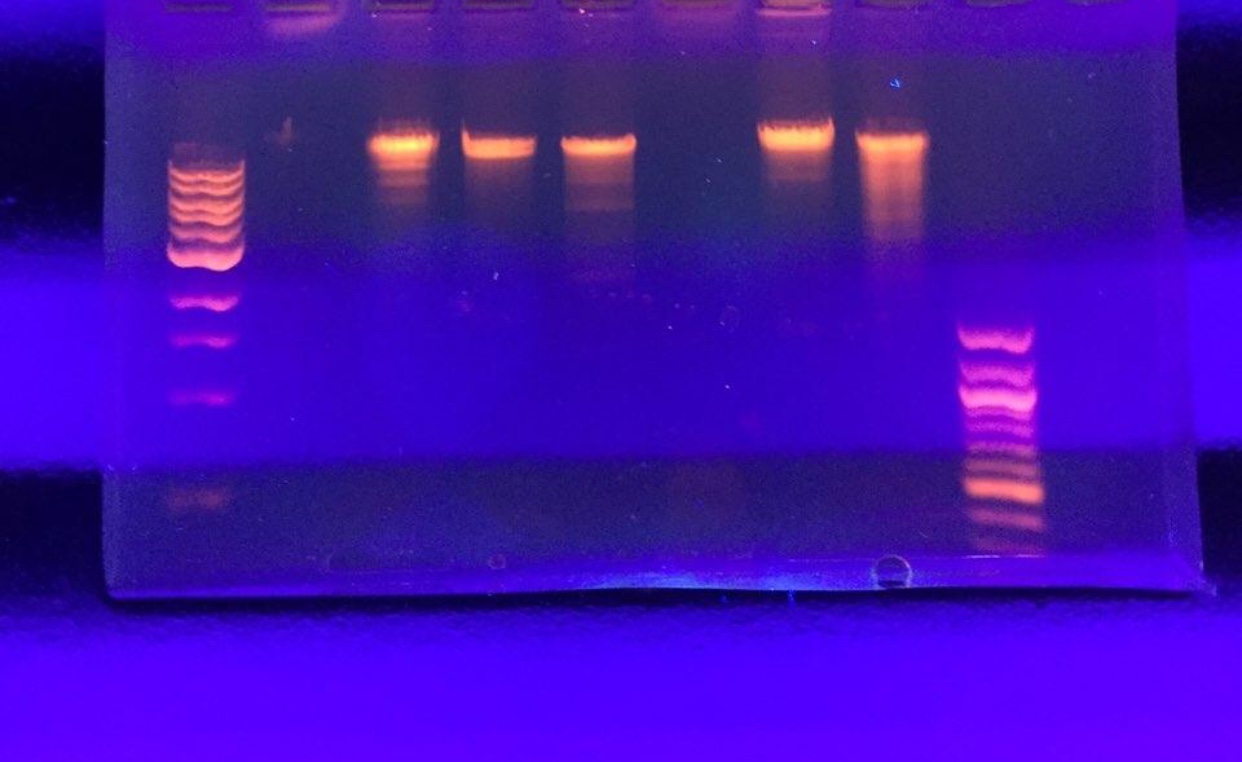 10,000
6,000
5,000
3,000
2,000
1,500
1,000
500